Latvijas ilgtspējīgas attīstības stratēģija līdz 2030.gadam
Saeimas Ilgtspējīgas attīstības komisijas sēde
2024.gada 6.martā
Valsts kancelejas direktora vietnieks 
Pēteris Vilks

Valsts kancelejas Pārresoru koordinācijas departamenta 
Valsts attīstības uzraudzības un novērtēšanas nodaļas vadītājs
Dr.oec. Vladislavs Vesperis
Latvija 2030 ieguvumi valsts attīstībai
Latvijas attīstības tendences, riski un iespējas ir analizētas 	pasaules un Eiropas tendenču kontekstā

   	LIAS izmanto kapitālu pieeju – piedāvā risinājumus, kā mūsu 	rīcībā esošos resursus izmantot efektīvi un ilgtspējīgi 

   	Tiek piedāvāts plašs iespējamo, tajā skaitā inovatīvu 	risinājumu klāsts, kas nav jāīsteno tūlīt un tagad

  	Sociāli ekonomiskās attīstības iespējas un galvenie virzieni ir 	skatīti kontekstā ar telpiskās attīstības  perspektīvu
REĢIONĀLĀ 
ATTĪSTĪBA
SOCIĀLĀ 
UZTICĒŠANĀS
[Speaker Notes: Aizejošās Saeimas apstiprinātais NAP ir vidēja termiņa stratēģija ar fiksētiem stratēģiskajiem mērķiem un sasniedzamajiem rezultātiem 
Plāns ir saistīts ar Latvijai pieejamajiem finanšu ieguldījumiem14.5 milardu apmērā
Stratēģiskie mērķi ir mēraukla vai savdabīgs siets plānoto ES Fondu investīciju un budžeta prioritāro pasākumu izvērtēšanai un arī politiku iniciatīvām dažādās nozarēs

Dominējošais virziens ir produktivitāte visās jomās- jo tas ir galvenais izaugsmes  un valsts  konkurētspējas nosacījums]
Latvija 2030 vīzija
Latvija 2030. gadā būs plaukstoša, aktīvu un atbildīgu pilsoņu valsts. Ikviens cilvēks varēs justies drošs, lepns un piederīgs Latvijai, šeit ikviens varēs īstenot savus mērķus. Nācijas stiprums sakņosies mantotajās, iepazītajās un jaunradītajās kultūras un garīgajās vērtībās, latviešu valodas bagātībā un citu valodu zināšanās. Tas vienos sabiedrību jaunu, daudzveidīgu un neatkārtojamu vērtību radīšanai ekonomikā, zinātnē un kultūrā, kuras novērtēs, pazīs un cienīs arī ārpus Latvijas. 

Rīga būs nozīmīgs kultūras, tūrisma un biznesa centrs Eiropā. Pilsētu un lauku partnerība nodrošinās augstu dzīves kvalitāti visā Latvijas teritorijā.

Latvija - mūsu mājas - zaļa un sakopta, radoša un ērti sasniedzama vieta pasaules telpā, par kuras ilgtspējīgu attīstību esam atbildīgi nākamajām paaudzēm.
REĢIONĀLĀ 
ATTĪSTĪBA
SOCIĀLĀ 
UZTICĒŠANĀS
[Speaker Notes: Aizejošās Saeimas apstiprinātais NAP ir vidēja termiņa stratēģija ar fiksētiem stratēģiskajiem mērķiem un sasniedzamajiem rezultātiem 
Plāns ir saistīts ar Latvijai pieejamajiem finanšu ieguldījumiem14.5 milardu apmērā
Stratēģiskie mērķi ir mēraukla vai savdabīgs siets plānoto ES Fondu investīciju un budžeta prioritāro pasākumu izvērtēšanai un arī politiku iniciatīvām dažādās nozarēs

Dominējošais virziens ir produktivitāte visās jomās- jo tas ir galvenais izaugsmes  un valsts  konkurētspējas nosacījums]
Ieguldījumi cilvēkkapitālā
Kultūras telpas attīstība
1
7
3
4
2
6
5
Paradigmas maiņa izglītībā
Inovatīva pārvaldība un sabiedrības līdzdalība
Telpiskās attīstības perspektīva
Inovatīva un ekoefektīva 
ekonomika
Daba 
kā kapitāls 
nākotnei
Latvija2030 prioritātes
Veidojas spēcīga  nācijas identitāte, kultūra, radošums
Visa pieejamā cilvēkresursa
 iesaiste
Produktivitātes celšana
Izglītības paradigmas maiņa
Efektīva resursu pārvaldība
Jaunas pilsoniskās līdzdalības formas 
Sabiedrība ar augstu pašapziņu
2010
2013
2020
2027
Intelektuālais un radošais potenciāls pārvēršas ekonomiskos ieguvumos
Pakalpojumu pieejamība
Sadarbības tīkli 
Pilsētu lauku mijiedarbība
REĢIONĀLĀ 
ATTĪSTĪBA
SOCIĀLĀ 
UZTICĒŠANĀS
Vietas kapitāla izmantošana
Veidojas Latvijas kā zaļas valsts tēls
Rīga – Baltijas metropole
Saglabāta bioloģiskā daudzveidība, 
inovatīvi izmantoti ekosistēmu pakalpojumi un atjaunojamie energoresursi
[Speaker Notes: Aizejošās Saeimas apstiprinātais NAP ir vidēja termiņa stratēģija ar fiksētiem stratēģiskajiem mērķiem un sasniedzamajiem rezultātiem 
Plāns ir saistīts ar Latvijai pieejamajiem finanšu ieguldījumiem14.5 milardu apmērā
Stratēģiskie mērķi ir mēraukla vai savdabīgs siets plānoto ES Fondu investīciju un budžeta prioritāro pasākumu izvērtēšanai un arī politiku iniciatīvām dažādās nozarēs

Dominējošais virziens ir produktivitāte visās jomās- jo tas ir galvenais izaugsmes  un valsts  konkurētspējas nosacījums]
Latvija2030 telpiskās attīstības perspektīva
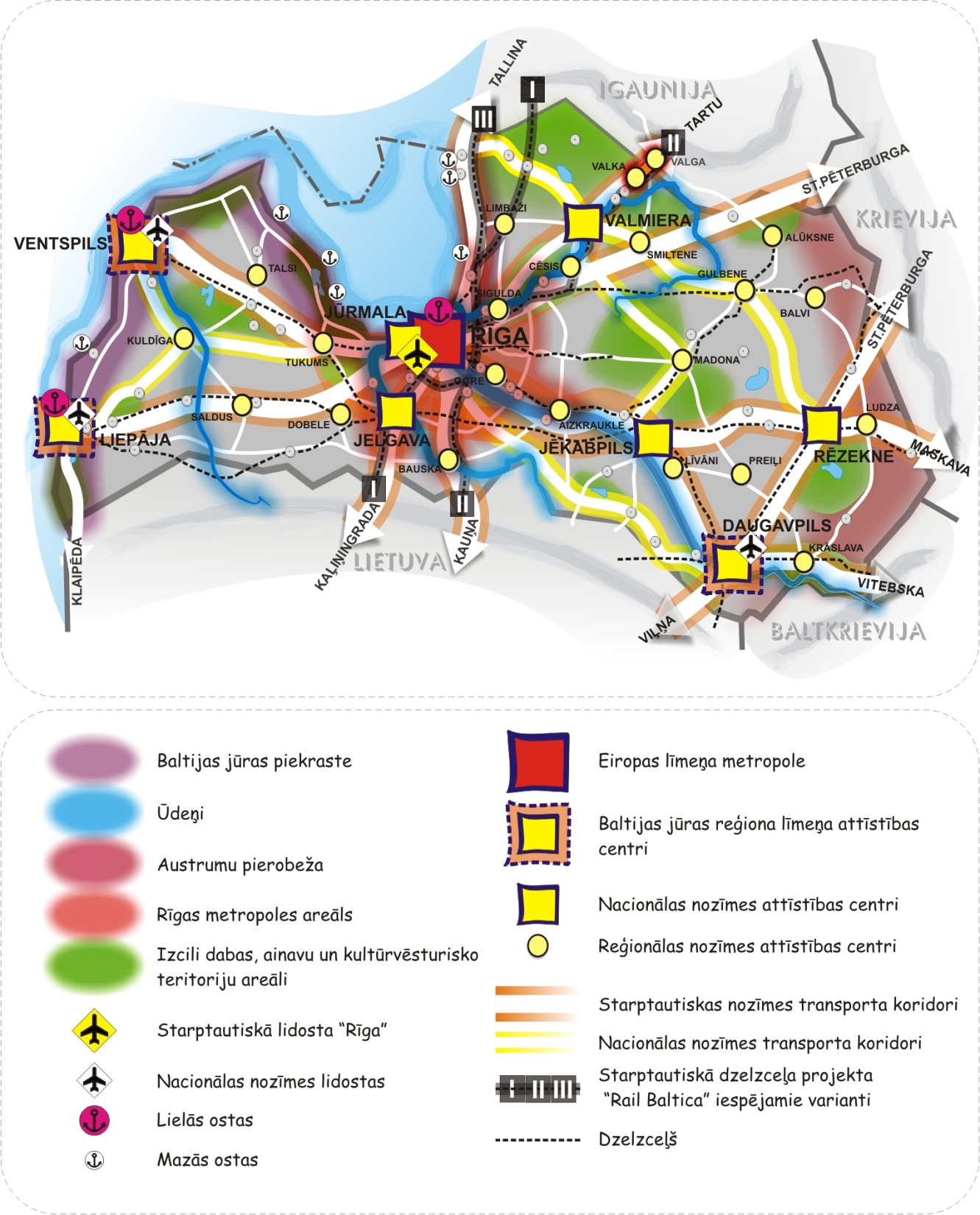 REĢIONĀLĀ 
ATTĪSTĪBA
SOCIĀLĀ 
UZTICĒŠANĀS
[Speaker Notes: Aizejošās Saeimas apstiprinātais NAP ir vidēja termiņa stratēģija ar fiksētiem stratēģiskajiem mērķiem un sasniedzamajiem rezultātiem 
Plāns ir saistīts ar Latvijai pieejamajiem finanšu ieguldījumiem14.5 milardu apmērā
Stratēģiskie mērķi ir mēraukla vai savdabīgs siets plānoto ES Fondu investīciju un budžeta prioritāro pasākumu izvērtēšanai un arī politiku iniciatīvām dažādās nozarēs

Dominējošais virziens ir produktivitāte visās jomās- jo tas ir galvenais izaugsmes  un valsts  konkurētspējas nosacījums]
Saeimas
Nacionālā
Ilgtspējīgas
Ilgtspējīgas
attīstības
attīstības institūts
attīstības
padome
komisija
Latvija2030
NAP, nozaru pamatnostādnes
NAP, nozaru pamatnostādnes
NAP, nozaru pamatnostādnes
MK
MINISTRIJAS
REĢIONI
PAŠVALDĪBAS
SABIEDRĪBAS LĪDZDALĪBA 
 sociālo partneru un NVO aktivitātes
PLĀNOŠANA
ĪSTENOŠANA
UZRAUDZĪBA
Latvija2030 prioritātes
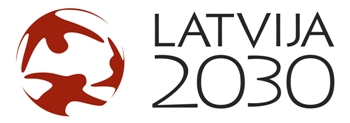 2030
2010
2013
2020
2027
ES 2020, VASAB, BJRS, Eiropas Savienības IAS
REĢIONĀLĀ 
ATTĪSTĪBA
SOCIĀLĀ 
UZTICĒŠANĀS
[Speaker Notes: Aizejošās Saeimas apstiprinātais NAP ir vidēja termiņa stratēģija ar fiksētiem stratēģiskajiem mērķiem un sasniedzamajiem rezultātiem 
Plāns ir saistīts ar Latvijai pieejamajiem finanšu ieguldījumiem14.5 milardu apmērā
Stratēģiskie mērķi ir mēraukla vai savdabīgs siets plānoto ES Fondu investīciju un budžeta prioritāro pasākumu izvērtēšanai un arī politiku iniciatīvām dažādās nozarēs

Dominējošais virziens ir produktivitāte visās jomās- jo tas ir galvenais izaugsmes  un valsts  konkurētspējas nosacījums]
Latvija 2030 stratēģiskie mērķi
Iedzīvotāju skaits (miljoni) >2,0
	Džini indekss <30
IKP uz vienu iedzīvotāju (EUR pēc pirktspējas paritātes) >27000
Tautas attīstības indekss (vieta pasaulē) <30
IKP uz vienu iedzīvotāju reģionālās atšķirības –  reģionālā IKP uz vienu iedzīvotāju dispersija <30
Ekoloģiskās pēdas nospiedums (ha/iedz.) <2,5 (vairs nav pieejams)
Globālās konkurētspējas indekss (vieta pasaulē) <40 (netiek aktualizēts)
REĢIONĀLĀ 
ATTĪSTĪBA
SOCIĀLĀ 
UZTICĒŠANĀS
[Speaker Notes: Aizejošās Saeimas apstiprinātais NAP ir vidēja termiņa stratēģija ar fiksētiem stratēģiskajiem mērķiem un sasniedzamajiem rezultātiem 
Plāns ir saistīts ar Latvijai pieejamajiem finanšu ieguldījumiem14.5 milardu apmērā
Stratēģiskie mērķi ir mēraukla vai savdabīgs siets plānoto ES Fondu investīciju un budžeta prioritāro pasākumu izvērtēšanai un arī politiku iniciatīvām dažādās nozarēs

Dominējošais virziens ir produktivitāte visās jomās- jo tas ir galvenais izaugsmes  un valsts  konkurētspējas nosacījums]
Iedzīvotāju skaits (miljoni) >2,0
REĢIONĀLĀ 
ATTĪSTĪBA
SOCIĀLĀ 
UZTICĒŠANĀS
Datu avots: Centrālā statistikas pārvalde
[Speaker Notes: Aizejošās Saeimas apstiprinātais NAP ir vidēja termiņa stratēģija ar fiksētiem stratēģiskajiem mērķiem un sasniedzamajiem rezultātiem 
Plāns ir saistīts ar Latvijai pieejamajiem finanšu ieguldījumiem14.5 milardu apmērā
Stratēģiskie mērķi ir mēraukla vai savdabīgs siets plānoto ES Fondu investīciju un budžeta prioritāro pasākumu izvērtēšanai un arī politiku iniciatīvām dažādās nozarēs

Dominējošais virziens ir produktivitāte visās jomās- jo tas ir galvenais izaugsmes  un valsts  konkurētspējas nosacījums]
Džini indekss <30,0
REĢIONĀLĀ 
ATTĪSTĪBA
SOCIĀLĀ 
UZTICĒŠANĀS
Datu avots: Eurostat
[Speaker Notes: Aizejošās Saeimas apstiprinātais NAP ir vidēja termiņa stratēģija ar fiksētiem stratēģiskajiem mērķiem un sasniedzamajiem rezultātiem 
Plāns ir saistīts ar Latvijai pieejamajiem finanšu ieguldījumiem14.5 milardu apmērā
Stratēģiskie mērķi ir mēraukla vai savdabīgs siets plānoto ES Fondu investīciju un budžeta prioritāro pasākumu izvērtēšanai un arī politiku iniciatīvām dažādās nozarēs

Dominējošais virziens ir produktivitāte visās jomās- jo tas ir galvenais izaugsmes  un valsts  konkurētspējas nosacījums]
IKP uz vienu iedzīvotāju (EUR pēc pirktspējas paritātes)
REĢIONĀLĀ 
ATTĪSTĪBA
SOCIĀLĀ 
UZTICĒŠANĀS
Datu avots: Eurostat
[Speaker Notes: Aizejošās Saeimas apstiprinātais NAP ir vidēja termiņa stratēģija ar fiksētiem stratēģiskajiem mērķiem un sasniedzamajiem rezultātiem 
Plāns ir saistīts ar Latvijai pieejamajiem finanšu ieguldījumiem14.5 milardu apmērā
Stratēģiskie mērķi ir mēraukla vai savdabīgs siets plānoto ES Fondu investīciju un budžeta prioritāro pasākumu izvērtēšanai un arī politiku iniciatīvām dažādās nozarēs

Dominējošais virziens ir produktivitāte visās jomās- jo tas ir galvenais izaugsmes  un valsts  konkurētspējas nosacījums]
Tautas attīstības indekss (vieta pasaulē) <30
REĢIONĀLĀ 
ATTĪSTĪBA
SOCIĀLĀ 
UZTICĒŠANĀS
Datu avots: Apvienoto Nāciju Organizācija
[Speaker Notes: Aizejošās Saeimas apstiprinātais NAP ir vidēja termiņa stratēģija ar fiksētiem stratēģiskajiem mērķiem un sasniedzamajiem rezultātiem 
Plāns ir saistīts ar Latvijai pieejamajiem finanšu ieguldījumiem14.5 milardu apmērā
Stratēģiskie mērķi ir mēraukla vai savdabīgs siets plānoto ES Fondu investīciju un budžeta prioritāro pasākumu izvērtēšanai un arī politiku iniciatīvām dažādās nozarēs

Dominējošais virziens ir produktivitāte visās jomās- jo tas ir galvenais izaugsmes  un valsts  konkurētspējas nosacījums]
IKP uz vienu iedzīvotāju reģionālās atšķirības –  reģionālā IKP uz vienu iedzīvotāju dispersija <30
REĢIONĀLĀ 
ATTĪSTĪBA
SOCIĀLĀ 
UZTICĒŠANĀS
Datu avots: Centrālā statistikas pārvalde
[Speaker Notes: Aizejošās Saeimas apstiprinātais NAP ir vidēja termiņa stratēģija ar fiksētiem stratēģiskajiem mērķiem un sasniedzamajiem rezultātiem 
Plāns ir saistīts ar Latvijai pieejamajiem finanšu ieguldījumiem14.5 milardu apmērā
Stratēģiskie mērķi ir mēraukla vai savdabīgs siets plānoto ES Fondu investīciju un budžeta prioritāro pasākumu izvērtēšanai un arī politiku iniciatīvām dažādās nozarēs

Dominējošais virziens ir produktivitāte visās jomās- jo tas ir galvenais izaugsmes  un valsts  konkurētspējas nosacījums]
Galvenie konstatējumi un secinājumi par Latvija 2030 stratēģijas mērķu sasniegšanu
Kopumā valsts attīstības tendences parāda,  ka izvirzīto valsts attīstības ilgtermiņa stratēģisko mērķu sasniegšana sekmējas tikai daļēji. Pozitīva virzība mērķu sasniegšanā ir attiecībā uz IKP uz vienu iedzīvotāju pēc pirktspējas paritātes rādītājā, šis rādītājs ir uzlabojies, arī vērtējot  to procentos pret ES vidējo IKP uz vienu iedzīvotāju – līdz ar to ekonomiskā konverģence ar pārējo Eiropas Savienību notiek, bet izaugsmes augļu sadale nav līdzsvarota.

Tautas attīstības indeksa rādītājs pēc iepriekšējas uzlabošanās uzrāda stagnējošu tendenci. Būtiska ietekme uz šo rādītāju ir bijusi sagaidāmā dzīves ilguma (piedzimšanas brīdī) samazinājumam no 70,9 gadiem 2019.gadā līdz 68,2 gadiem 2021.gadā, ko ietekmējusi vecuma struktūra un Covid-19 pandēmija. 

Ienākumu nevienlīdzība saglabājas stabili augsta gan kopumā sabiedrībā, gan starp dažādiem valsts reģioniem, turklāt ienākumu nevienlīdzība pēc Džini indeksa ir viena no augstākajām Eiropas Savienībā. Teritoriālās ienākumu nevienlīdzības iemesls ir iedzīvotāju koncentrēšanās valsts centrālajā daļā – Rīgā un Pierīgā, kur veidojas augstāka un produktīvāka ekonomiskā aktivitāte un maksātspēja.

Ievērojami ir samazinājies iedzīvotāju skaits valstī, kā cēlonis ir negatīvi dabiskā pieauguma un  migrācijas saldo rādītāji. Summārā dzimstības koeficienta vērtība pēdējos gados samazinās, to lielā mērā ietekmē arī iedzīvotāju vecuma un dzimuma struktūra.
REĢIONĀLĀ 
ATTĪSTĪBA
SOCIĀLĀ 
UZTICĒŠANĀS
[Speaker Notes: Aizejošās Saeimas apstiprinātais NAP ir vidēja termiņa stratēģija ar fiksētiem stratēģiskajiem mērķiem un sasniedzamajiem rezultātiem 
Plāns ir saistīts ar Latvijai pieejamajiem finanšu ieguldījumiem14.5 milardu apmērā
Stratēģiskie mērķi ir mēraukla vai savdabīgs siets plānoto ES Fondu investīciju un budžeta prioritāro pasākumu izvērtēšanai un arī politiku iniciatīvām dažādās nozarēs

Dominējošais virziens ir produktivitāte visās jomās- jo tas ir galvenais izaugsmes  un valsts  konkurētspējas nosacījums]
Turpmākie soļi
Regulārs valsts attīstības mērķu sasniegšanas monitorings

Plānots uzsākt darbu pie Latvijas ilgtspējīgas attīstības stratēģijas līdz 2050.gadam (Latvija2050) izstrādes.

Papildus mērķu sasniegšanas monitoringam, sākotnēji nepieciešams veikt Latvija2050 izstrādei vajadzīgās priekšizpētes, paredzot iesaistīt zinātniekus un plašāku sabiedrību
REĢIONĀLĀ 
ATTĪSTĪBA
SOCIĀLĀ 
UZTICĒŠANĀS
[Speaker Notes: Aizejošās Saeimas apstiprinātais NAP ir vidēja termiņa stratēģija ar fiksētiem stratēģiskajiem mērķiem un sasniedzamajiem rezultātiem 
Plāns ir saistīts ar Latvijai pieejamajiem finanšu ieguldījumiem14.5 milardu apmērā
Stratēģiskie mērķi ir mēraukla vai savdabīgs siets plānoto ES Fondu investīciju un budžeta prioritāro pasākumu izvērtēšanai un arī politiku iniciatīvām dažādās nozarēs

Dominējošais virziens ir produktivitāte visās jomās- jo tas ir galvenais izaugsmes  un valsts  konkurētspējas nosacījums]
Latvija 2030 vīzija
Latvija 2030. gadā būs plaukstoša, aktīvu un atbildīgu pilsoņu valsts. Ikviens cilvēks varēs justies drošs, lepns un piederīgs Latvijai, šeit ikviens varēs īstenot savus mērķus. Nācijas stiprums sakņosies mantotajās, iepazītajās un jaunradītajās kultūras un garīgajās vērtībās, latviešu valodas bagātībā un citu valodu zināšanās. Tas vienos sabiedrību jaunu, daudzveidīgu un neatkārtojamu vērtību radīšanai ekonomikā, zinātnē un kultūrā, kuras novērtēs, pazīs un cienīs arī ārpus Latvijas. 

Rīga būs nozīmīgs kultūras, tūrisma un biznesa centrs Eiropā. Pilsētu un lauku partnerība nodrošinās augstu dzīves kvalitāti visā Latvijas teritorijā.

Latvija - mūsu mājas - zaļa un sakopta, radoša un ērti sasniedzama vieta pasaules telpā, par kuras ilgtspējīgu attīstību esam atbildīgi nākamajām paaudzēm.
REĢIONĀLĀ 
ATTĪSTĪBA
SOCIĀLĀ 
UZTICĒŠANĀS
[Speaker Notes: Aizejošās Saeimas apstiprinātais NAP ir vidēja termiņa stratēģija ar fiksētiem stratēģiskajiem mērķiem un sasniedzamajiem rezultātiem 
Plāns ir saistīts ar Latvijai pieejamajiem finanšu ieguldījumiem14.5 milardu apmērā
Stratēģiskie mērķi ir mēraukla vai savdabīgs siets plānoto ES Fondu investīciju un budžeta prioritāro pasākumu izvērtēšanai un arī politiku iniciatīvām dažādās nozarēs

Dominējošais virziens ir produktivitāte visās jomās- jo tas ir galvenais izaugsmes  un valsts  konkurētspējas nosacījums]
Ar atbildību par Latvijas nākotni!
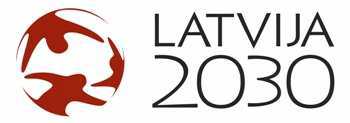